PROCEDIMIENTOS Y PRÁCTICAS EN LA INTERPRETACIÓN DEL INTERÉS SUPERIOR DEL NIÑO, DESDE UN ENFOQUE DE RESPONSABILIDAD COMPARTIDA: LA VISIÓN DEL GOBIERNO, LA VISIÓN DE LA SOCIEDAD CIVIL Y LA VISIÓN DE LOS ORGANISMOS INTERNACIONALES.
Gabriela Morales Gracia
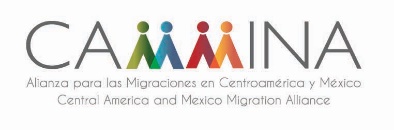 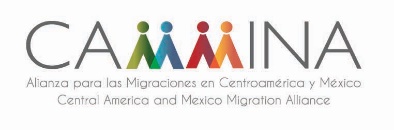 ¿Qué debería contemplar todo proceso para la determinación y aplicación del interés superior del niño?
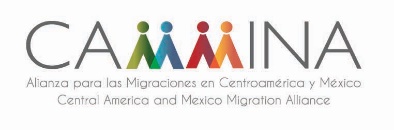 ¿Cuáles son los vacíos y desafíos actuales para la implementación y cumplimiento del principio del interés superior del niño? ¿Propuestas y soluciones?
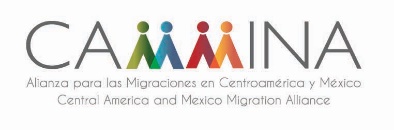 ¿Cuál podría ser el rol de la sociedad civil en apoyo de los gobiernos para la determinación del interés superior del niño?
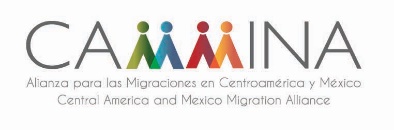 ¿Cómo podría desarrollarse una estrategia regional CRM-OSC en materia de promoción y aplicación efectiva del principio del interés superior del niño?